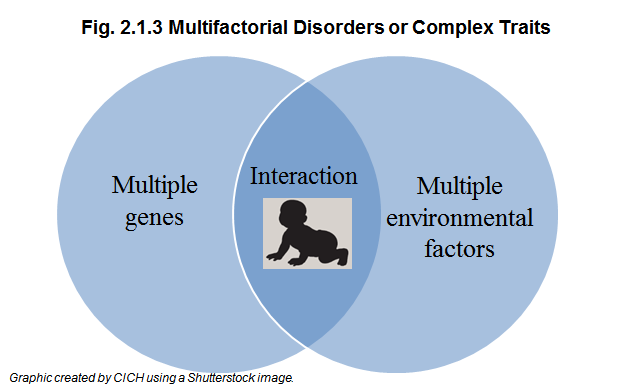 [Speaker Notes: Multifactorial genetic disorders, or complex traits, result from several genes in combination with lifestyle and environmental influences. Multifactorial disorders include diseases like diabetes, many cancers, heart disease, and asthma. Multifactorial disorders account for the largest group of genetic conditions, both in numbers and the impact that they have on child health and the health care system as a whole.

For more information about these conditions and how they happen go to:

Centers for Disease Control and Prevention, Facts on Pediatric Genetics (http://www.cdc.gov/ncbddd/pediatricgenetics/facts.html)

National Coalition of Professional Education in Genetics (http://www.nchpeg.org/)

University of Kansas, Genetics Education Center (http://www.kumc.edu/gec/)

Centre for Genetics Education (http://www.genetics.edu.au/Publications-and-Resources/Genetics-Fact-Sheets/environmental-and-genetic-interactions-2013-complex-patterns-of-inheritance-1-1)]